Transaksi dan Pasar Keuangan Internasional
TITO ADITYA PERDANA, S.E., M.E.
Program Studi Manajemen
Fakultas Ekonomi dan Bisnis
Universitas Dian Nuswantoro
Metode Pembayaran Internasional
Metode pembayaran internasional adalah cara yang digunakan dalam menyelesaikan pembayaran suatu transaksi ekonomi atau perdagangan internasional antar-Negara.
Cara pembayaran internasional:
Cash In Advance/Prepayment
Open Account
Letter Of Credit. L/C
Commercial Bill of Exchange
Consignment, Konsinyasi
Private Compensation
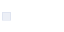 Cash In Advance
Pembayarannya dilakukan secara tunai, baik secara keseluruhan (full payment) atau Sebagian (parsial payment). Pembayaran biasanya dilakukan dengan cara mentransfer dana secara langsung ke rekening eksportir.
Open Account
Sistem pembayaran ini biasa dilakukan juga oleh perusahaan dan afiliasinya atau intra perusahaan multinasional.
Letter Of Credit
Nasabah hanya perlu membayar dalam jumlah tertentu saja, sesuai dengan kesepakatan misalnya 10% atau 20% dari nilai L/C
Commercial Bill of Exchange
Metode pembayaran ini lebih beresiko bagi eksportir karena tidak ada jaminan dari bank importir. Artinya jika importir tidak mampu membayar, Bank tidak memiliki kewajiban untuk melunasi pembayarannya.
Consignment
Sistem ini memiliki resiko tinggi bagi eksportir, karena bila barang tidak laku dijual atau sudah laku namun hasil penjualan tidak diterima. Sehingga sistem ini lebih banyak digunakan oleh perusahaan yang bergerak di bidang pakaian jadi dan produk makanan yang dipasarkan pada supermarket.
Private Compensation
Metode ini menggunakan pihak ketiga untuk mengurangi atau meniadakan transfer valuta asing ke luar negeri.
Pasar Valuta Asing
Pasar Valuta Asing (Foreign Exchange Market) merupakan pasar yang memfasilitasi pertukaran valuta untuk mempermudah transaksi-transaksi perdagangan dan keuangan internasional.
Banyak pedagang menerima Dollar AS karena bisa menggunakannya untuk  membeli barang dari negara-negara lain.
Tipe transaksi valas yang paling umum adalah jual beli valas memakai kurs spot (nilai tukar berjalan suatu valuta)
Pasar yang memfasilitasi transaksi-transaksi nilai berjalan suatu valuta dinamakan dengan pasar spot.
Ciri Bank-bank Yang Memberikan Valuta Asing
Daya saing dari kuotasi
Hubungan khusus dengan bank
Kecepatan eksekusi
Nasehat mengenai kondisi pasar berjalan
Jasa peramalan
Bid-ask Spread
Bid-Ask Spread merupakan selisih antara harga jual dengan harga beli valuta asing pada sebuah bank.
Bank-bank komersial menyediakan transaksi-transaksi valas demi medapatkan fee.
Kuotasi bid (beli) suatu valuta asing dari sebuah bank selalu lebih rendah dari kuotasi ask (jual).
Pengaruh Bid-ask Spread
Kontrak Forward
Kontrak forward merupakan kesepakatan antara sebuah bank komersial dengan kliennya menyangkut pertukaran dua valuta yang akan dilakukan pada suatu waktu di masa depan pada kurs tertentu.
Kurs forward mewakili kurs penukaran valuta pada suatu waktu di masa mendatang.
Periode forward yang paling umum adalah 30, 60, 90, 180, dan 360 hari.
Sejumlah bank menawarkan kontrak forward  berjangka waktu 2 tahun atau lebih bagi sejumlah perusahaan besar.
Premium Atau Diskon Dari Kurs Forward
Menginterpretasikan Kuotasi Nilai Tukar
Kuotasi langsung yaitu kuotasi nilai tukar yang ditunjukkan oleh jumlah dolar per unit valuta lain.
Kuotasi tidak langsung merupakan kuotasi nilai tukar yang ditunjukkan oleh jumlah valuta lain per unit dolar.
SDR (Special Drawing Rights) yaitu aset-aset cadangan  internasional yang awalnya dialokasikan IMF kepada negara-negara tertentu, dan saling diperjualbelikan oleh pemerintah untuk menutupi kewajiban-kewajiban hutang.
Nilai SDR didasarkan pada indeks tertimbang dari 5 valuta: dolar AS, pound Inggris, franc Prancis, mark Jerman, dan yen Jepang.
Menginterpretasikan Kuotasi Nilai Tukar
Pasar Currency Futures Dan Pasar Currency Options
Kontrak currency futures menetapkan volume standar dari suatu valuta tertentu yang akan dipertukarkan pada tanggal penyelesaian (settlement date) tertentu di masa depan.
Kontrak currency option diklasifikasikan sebagai call atau put.
Currency Call option merupakan pabrik yang memberikan hak untuk membeli suatu valuta tertentu selama periode waktu tertentu dengan harga tertentu (stike price atau exercise price). 
Exercise price adalah kurs yang dipakai pada saat pemilik currency call option menggunakan hak opsinya.
Pasar Eurocurrency
Pasar Eurodolar atau yang sekarang disebut dengan pasar Eurocurrency merupakan tempat bertemunya penjual dan pembeli Dolar AS yang didepositokan pada bank-bank Eropa.
Petrodollar merupakan deposito-deposito dolar yang ditempatkan oleh negara-negara yang menerima dolar hasil penjualan minyak ke negara-negara lain.
Pasar Eurocredit
Pasar eurocredit merupakan tempat bertemunya penjual dan pembeli kredit berjangka waktu jatuh tempo 1 tahun atau lebih yang diberikan oleh eurobank.
London interbank offer rate (libor) merupakan suku bunga yang umumnya dikenakan bagi pinjaman-pinjaman antar eurobank.
Syndicated eurocredit loan meruapakan kredit yang disediakan oleh kelompok bank dalam pasar eurocredit.
Pasar Eurobond
Pasar Eurobond merupakan tempat bertemunya penjual dan pembeli obligasi-obligasi yang dijual di luar negara dari valuta yang mendenominasi obligasi yang dimaksud.
Pemanfaatan Pasar Keuangan Internasional
Perdagangan luar negeri dengan mitra-mitra perusahaan.
Investasi asing langsung, atau akuisisi aset di luar negeri.
Investasi jangka pendek dalam sekuritas-sekuritas luar negeri.
Pembiayaan jangka pendek dalam pasar Eurocurrency.
Pembiayaan jangka panjang dalam pasar Eurocredit, Eurobond, atau pasar-pasar saham internasional.